Содержание и основные направления профориентационной работы в начальной школе
Этапы профориентации в школе
Начальное общее образование (1 доп. – 4 класс)
5-7 классы
8-9 класс
I – II курс
Задачи
Формировать (воспитывать) устойчивый и живой интерес к миру труда и профессий
Формировать позитивное и уважительное отношение к трудовой деятельности
Формировать элементарные представления о многообразии профессий
Формировать первичные (элементарно-базовые) умения объективно оценивать свои собственные силы, возможности, способности, выделять и опираться на позитивные качества личности.
Содержательно-методический базис
- Профориентационные занятия 
- Знакомство младших школьников с теми профессиями, которые есть в рамках школы. 
- Вовлечение младших школьников в деятельность кружков, 
- Участие младших школьников в разнообразной коллективной творческой деятельности школы. 
- Организация профориентационных экскурсий на предприятия микрорайона, города. 
- Посильная работа на территории пришкольного участка. 
- Формирование элементарных навыков уборки игровых уголков
Методы
- формировании я сознания
- методы стимулирования и мотивации деятельности
- методы контроля эффективности профориентационного процесса
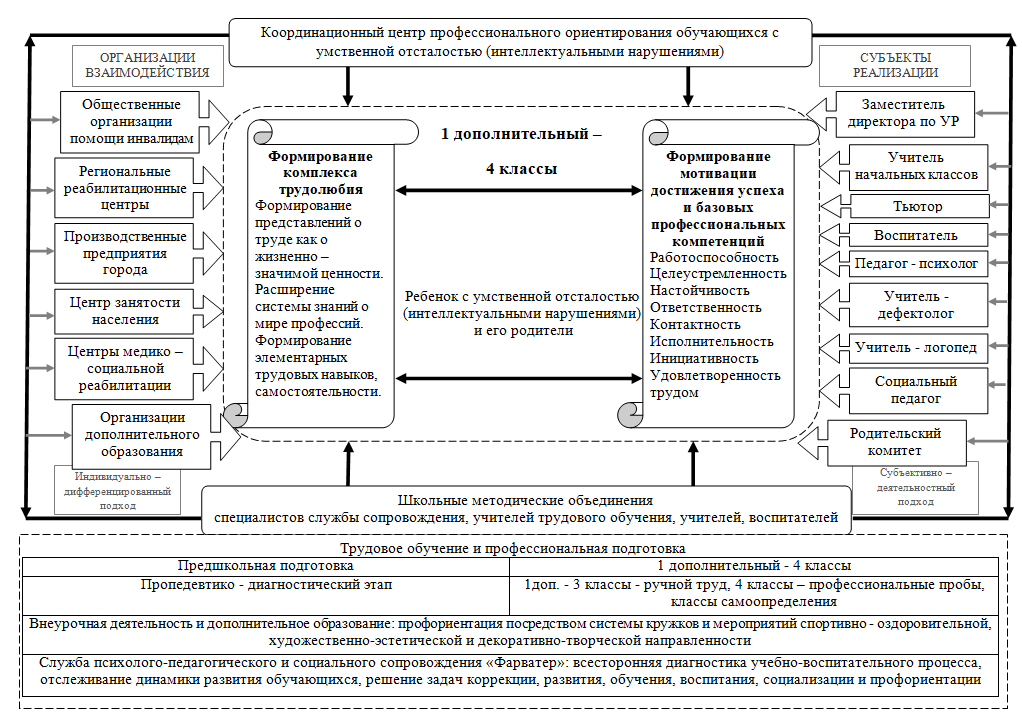 КРИТЕРИИ И ПОКАЗАТЕЛИ ЭФФЕКТИВНОСТИ ПРОФОРИЕНТАЦИОННОЙРАБОТЫ В НАЧАЛЬНОЙ ШКОЛЕ
КРИТЕРИИ И ПОКАЗАТЕЛИ ЭФФЕКТИВНОСТИ ПРОФОРИЕНТАЦИОННОЙРАБОТЫ В НАЧАЛЬНОЙ ШКОЛЕ
КРИТЕРИИ И ПОКАЗАТЕЛИ ЭФФЕКТИВНОСТИ ПРОФОРИЕНТАЦИОННОЙРАБОТЫ В НАЧАЛЬНОЙ ШКОЛЕ
КРИТЕРИИ И ПОКАЗАТЕЛИ ЭФФЕКТИВНОСТИ ПРОФОРИЕНТАЦИОННОЙРАБОТЫ В НАЧАЛЬНОЙ ШКОЛЕ
Спасибо за внимание!